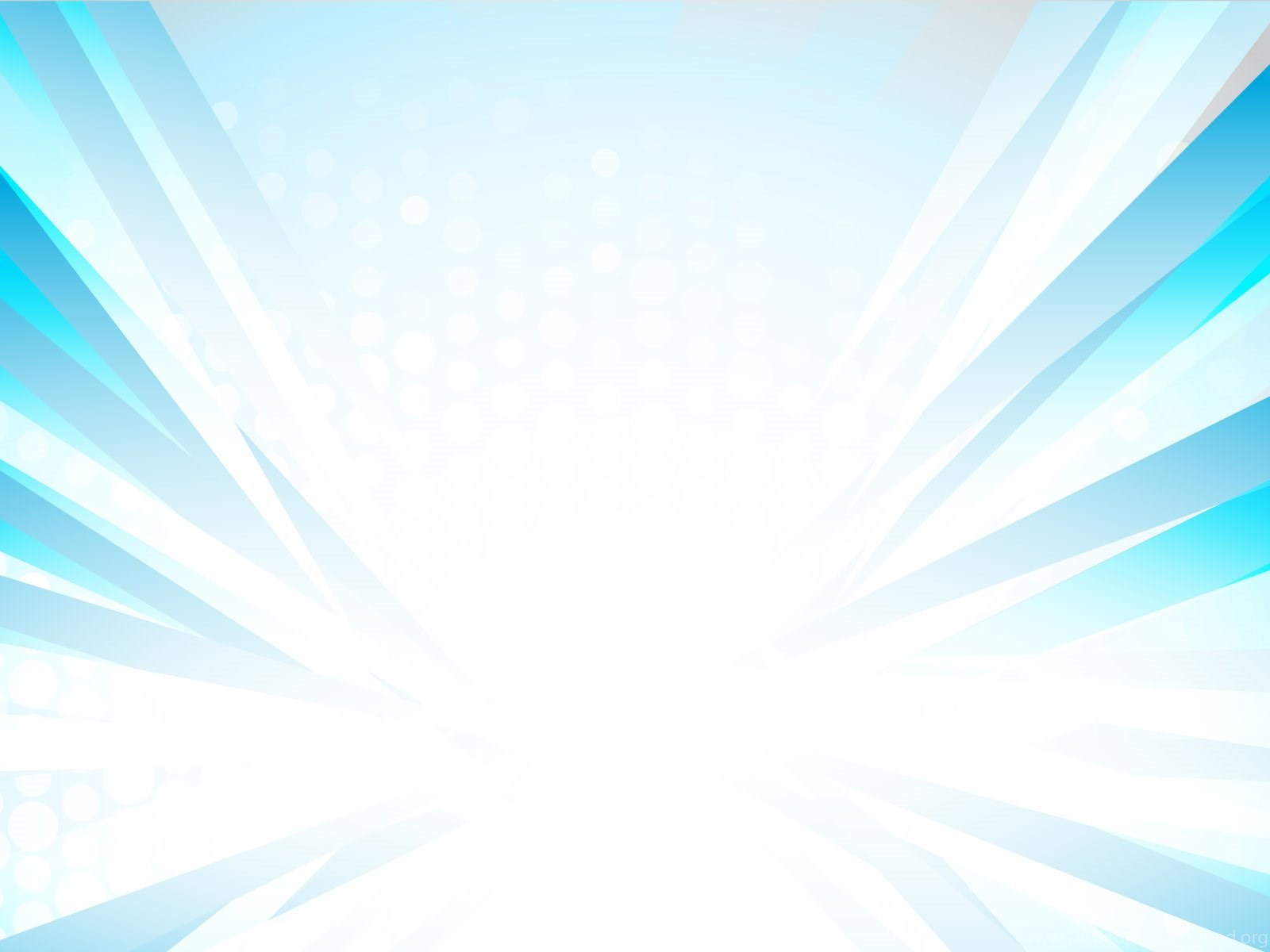 Государственное учреждение образования 
«Речицкий социально-педагогический центр»
Роль замещающих родителей 
в профилактике отклонений 
в психоэмоциональном 
состоянии детей
Радченко Галина Владимировна,
заведующий отделом поддержки семей, принявших на воспитание детей-сирот, детей, оставшихся без попечения родителей
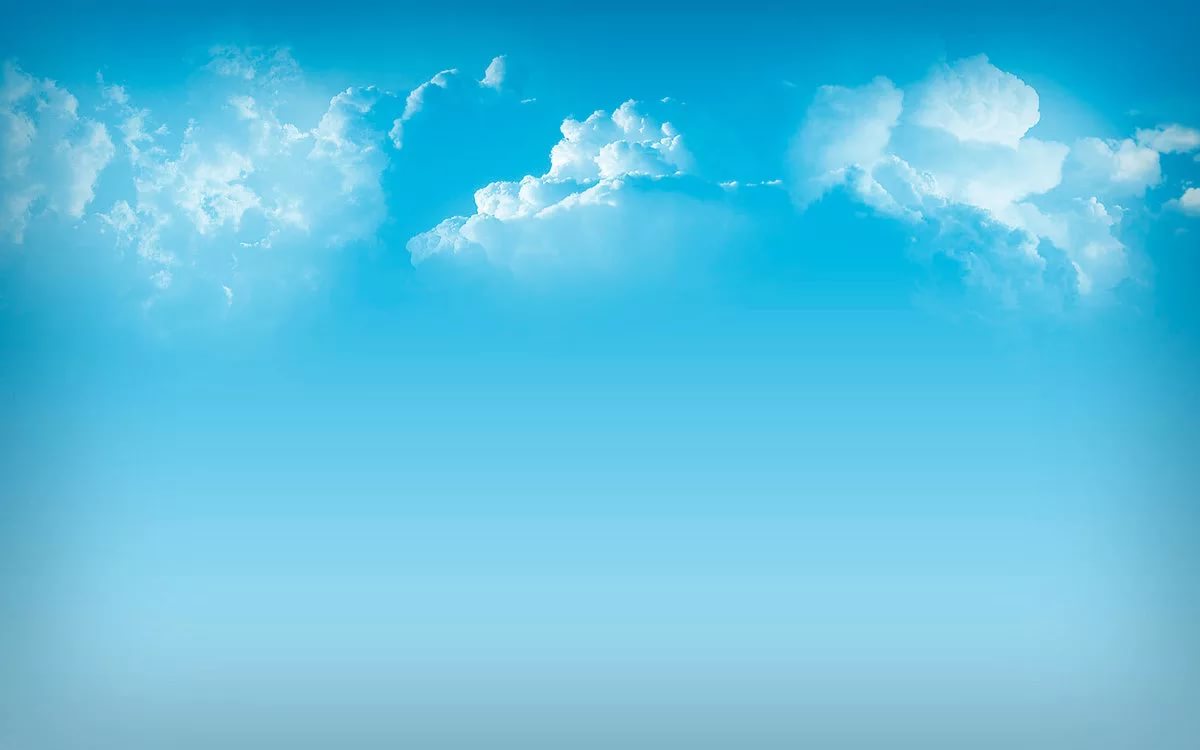 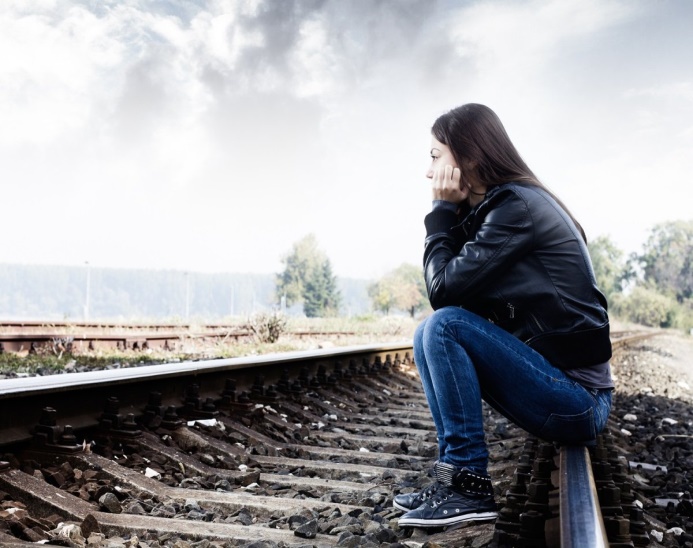 Человеку даруется жизнь.Перед ним открывается вечность.Находясь в теплых любящих руках родителей, 
ребенок учится жить, чувствовать.Он узнает и познает мир.Но в жизни каждого ребенка есть слезы, 
обиды, разочарования.Ребенок становится злым, 
несчастным, непонятым, непринятым.Он растет, и вместе с ним растут 
его слезы, обиды, разочарования.Не понят, не принят, отвергнут.И всего этого много, 
много и невыносимо тяжело.Он ищет поддержки, заботы, 
любви и участия.Отчаяние тяготит,  и он 
принимает решение…, 
не найдя выхода он…Стоя перед пропастью, он делает шаг,  
и Вы, Вы шагаете вместе с ним.Он ушел, он…а Вы…Вы остались.
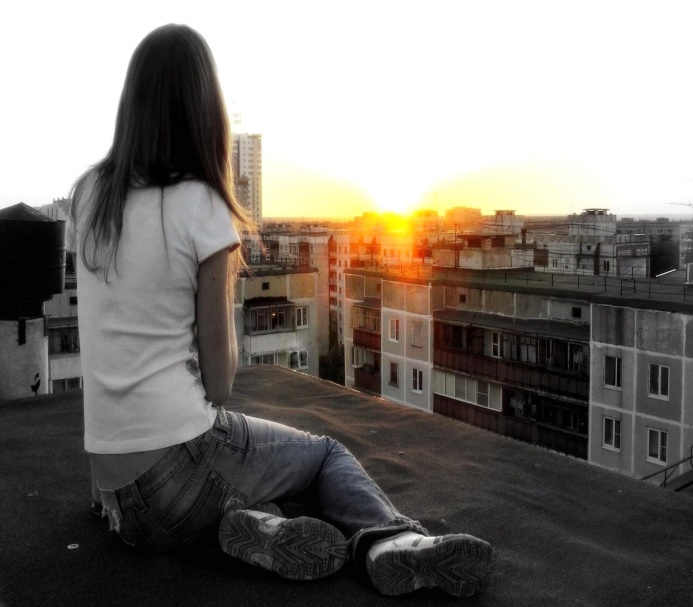 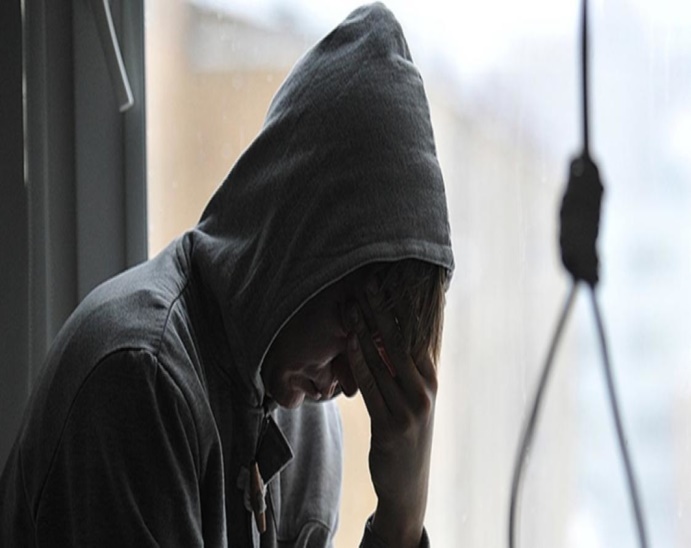 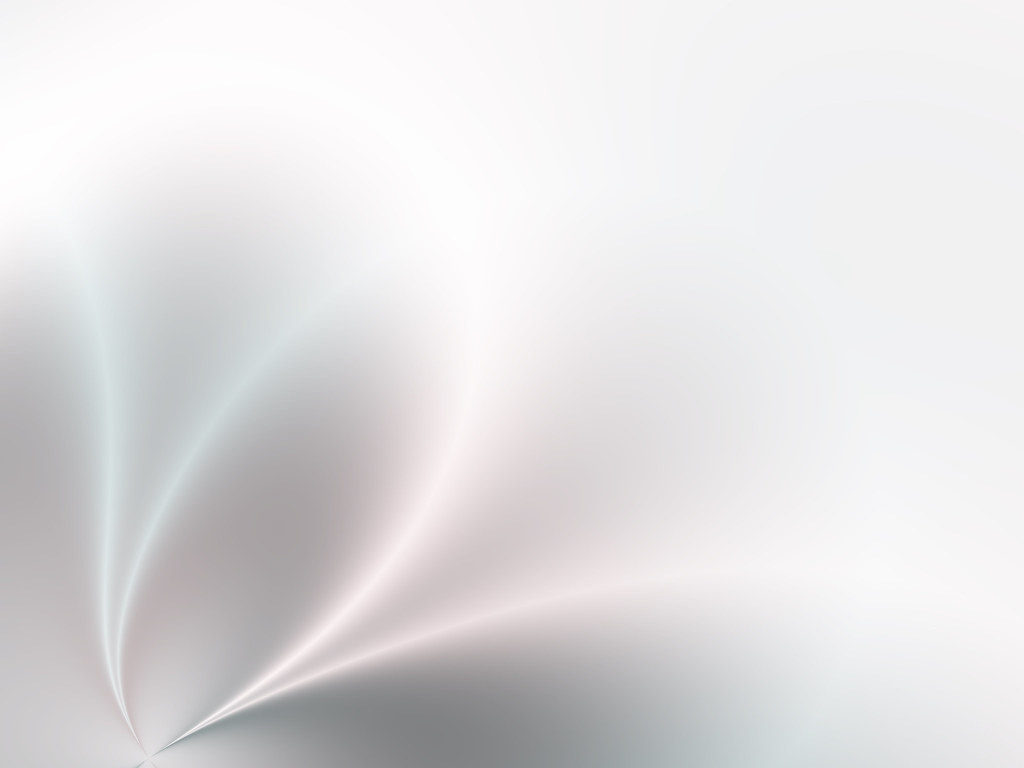 Характерные черты личности 
подростка: 
- эмоциональная неустойчивость;
- застенчивость;
- агрессивность; 
- юношеский максимализм; 
- отсутствие чувства адекватной 
  реальности; 
- повышенная тревожность;
- стремление к самостоятельности; 
- повышенная чувственность; 
- плаксивость (особенно у девочек); 
- противоречивость в мыслях и поступках; 
- бунтарский дух поведения.
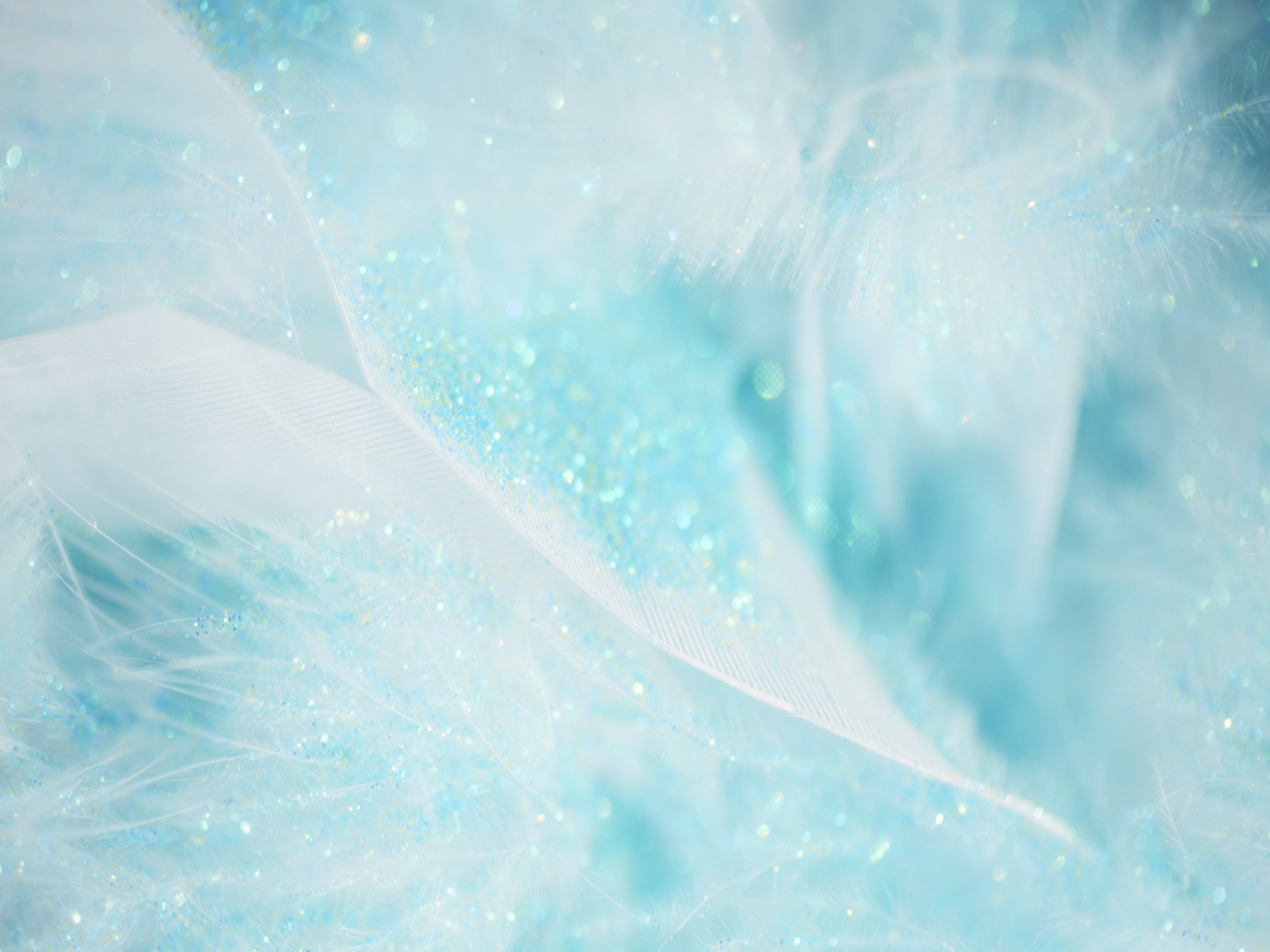 Психологические особенности личности:
профессиональное самоопределение;
временная перспектива;
стабилизация личности;
самоопределение в мировоззрении;
изменение учебной мотивации.
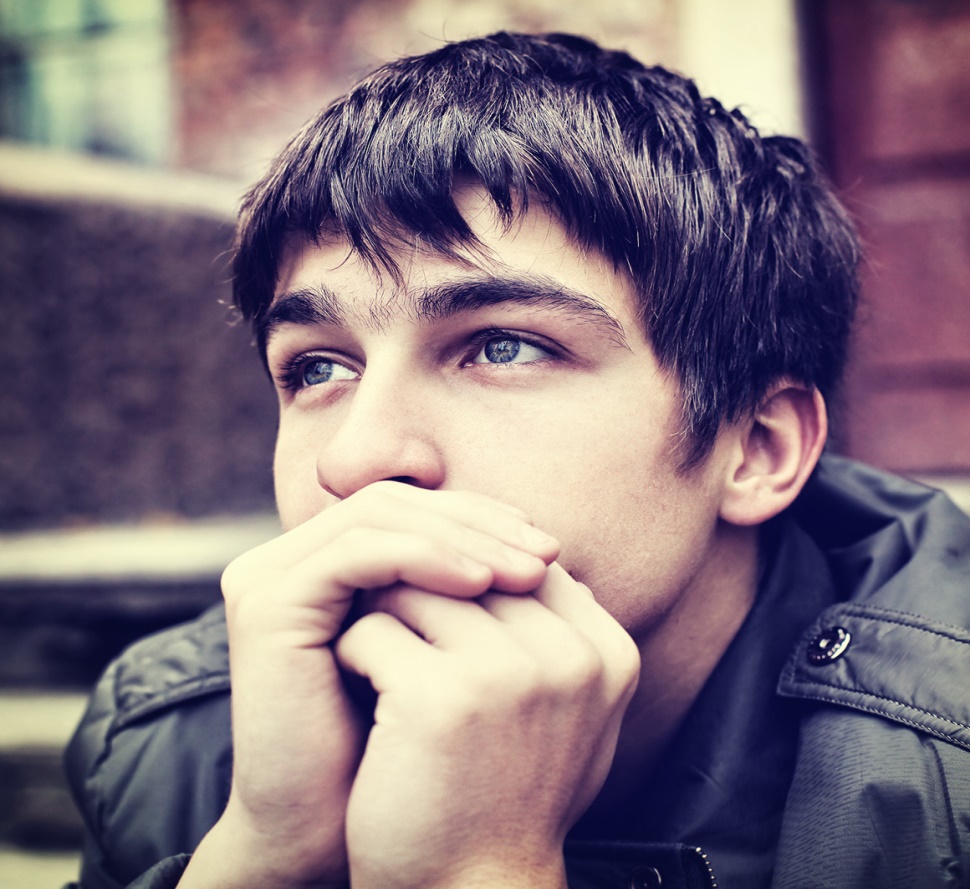 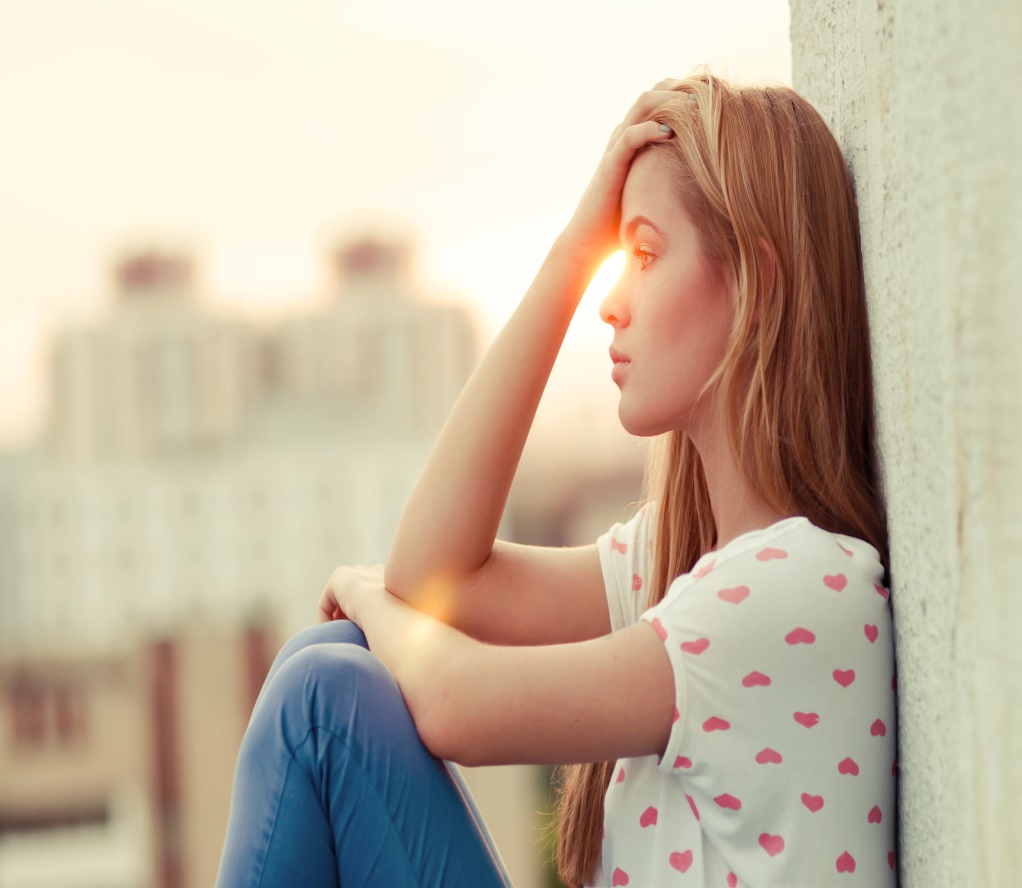 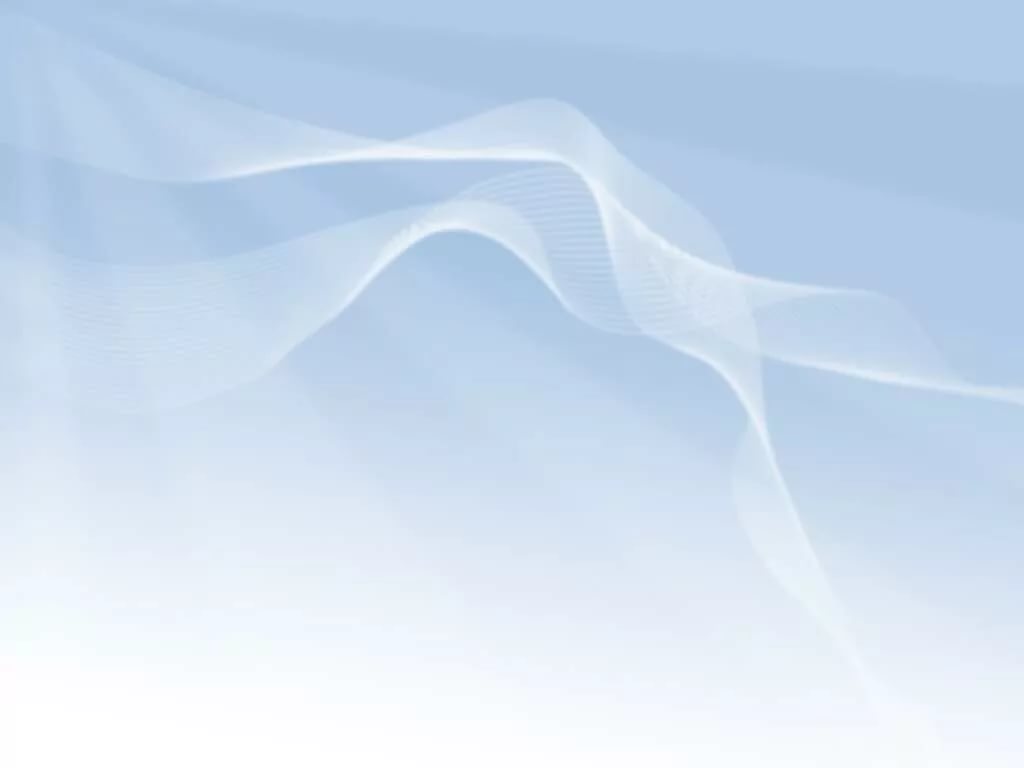 Данные статистики

● Как правило, суицидальные попытки встречаются
    у детей старше 13 лет.
●  Почти 85% подростков хоть раз в жизни думали о
    самоубийстве. 
●  Пик суицидов приходится на старший 
    подростковый возраст – 14-16 лет. 
●  В 80% случаев причина детского суицида – 
    отношения с близкими. 
●  Мальчики совершают суициды в 4-5 раз чаще 
    девочек.
 ● Девочки прибегают к попыткам самоубийства в 
    3 раза чаще мальчиков. 
●  70% суицидов совершают психически здоровые
    дети. 
●  Среди детей-самоубийц 60% – дети из 
    нормальных, полноценных семей.
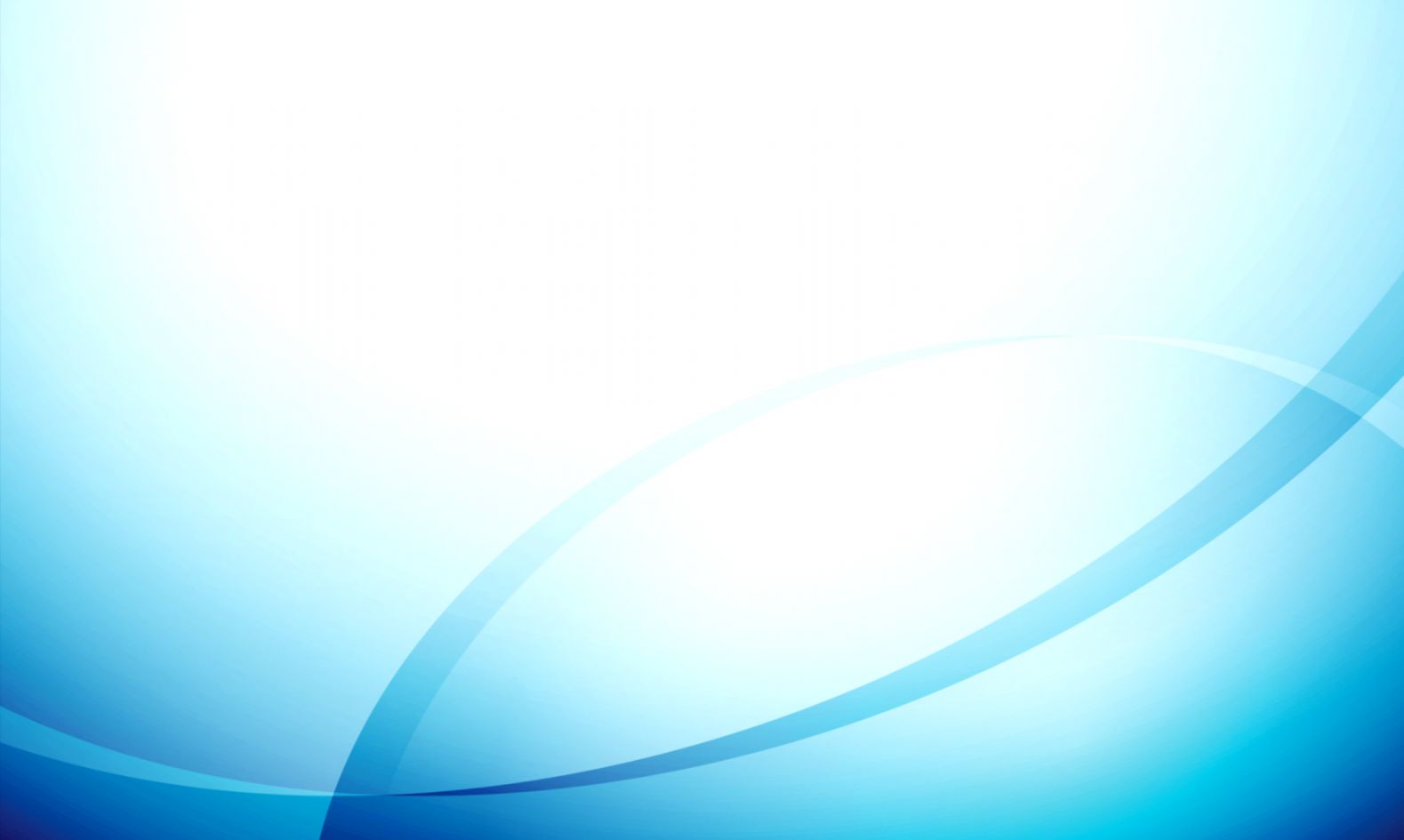 Суицид или самоубийство – добровольное, целенаправленное лишение себя жизни.

Виды: 
Истинные.  Такому суициду всегда предшествуют угнетенное настроение, депрессивное состояние или просто мысли об уходе из жизни. Своеобразный тест на готовность к истинному суициду - размышления человека о смысле жизни.
Демонстративные. Попытки подростка вести диалог. Иногда проявляются  как способ своеобразного шантажа – «сделай то-то и то-то или я застрелюсь, повешусь, брошусь под поезд...». 
Скрытые. Так называемое «суицидально обусловленное поведение». Это и рискованная езда на автомобиле, и занятия экстремальными видами спорта или опасным бизнесом, и добровольные поездки в горячие точки, и даже алкогольная или наркотическая зависимость.
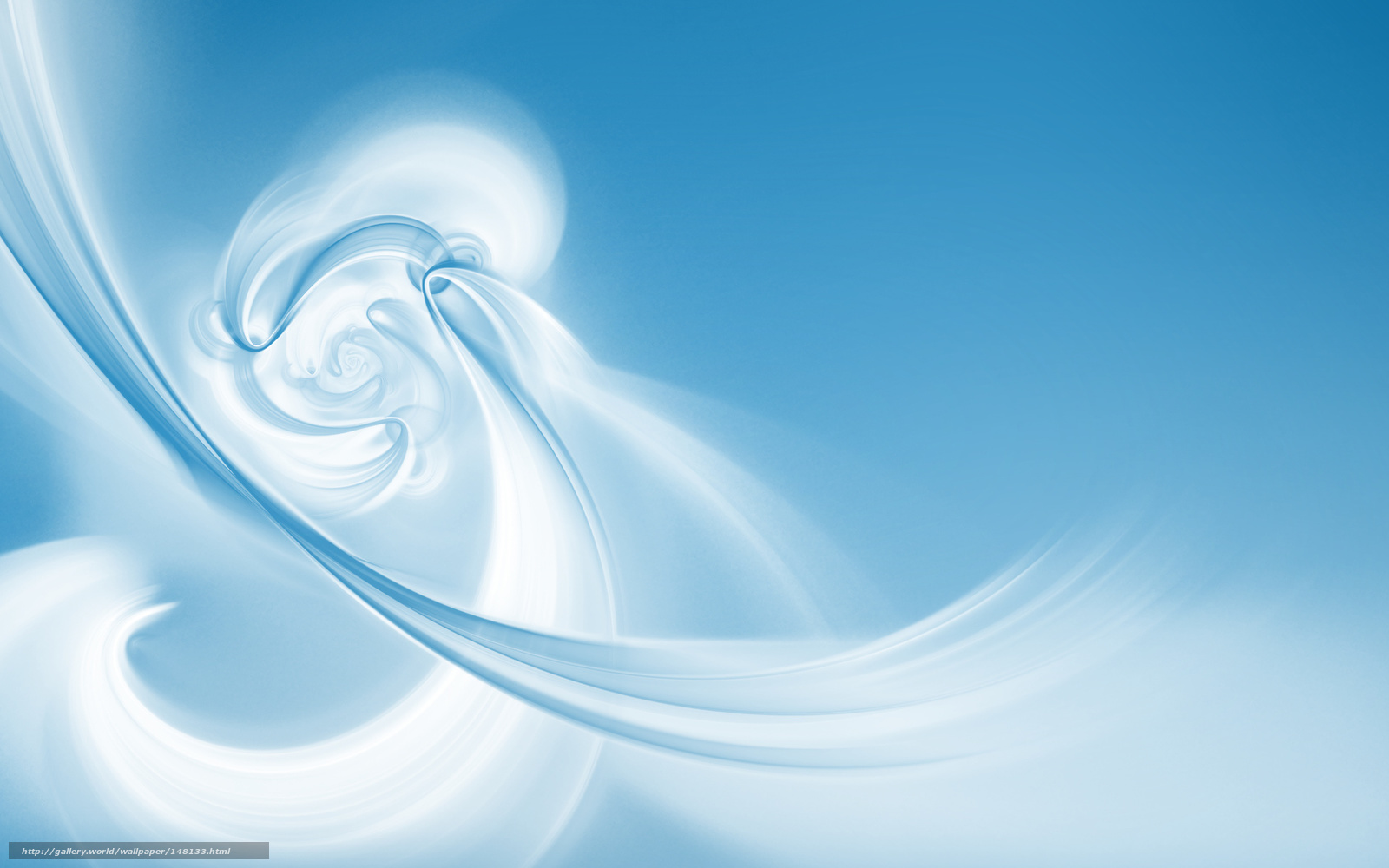 Характерные особенности подросткового суицида:
● отсутствие реального желания и четко обозначенного мотива совершения самоубийства. Объяснение суицидального намерения ограничивается лаконичной фразой «Просто надоело жить». 

● отсутствие умения делиться своими переживаниями, подробно рассказать о них, и как следствие этого - неспособность их отрегулировать. Невысказанные негативные чувства, не нашедшие пути выхода, накапливаются и  в болезненной душе подростка, что только усиливает депрессивное состояние ребенка.
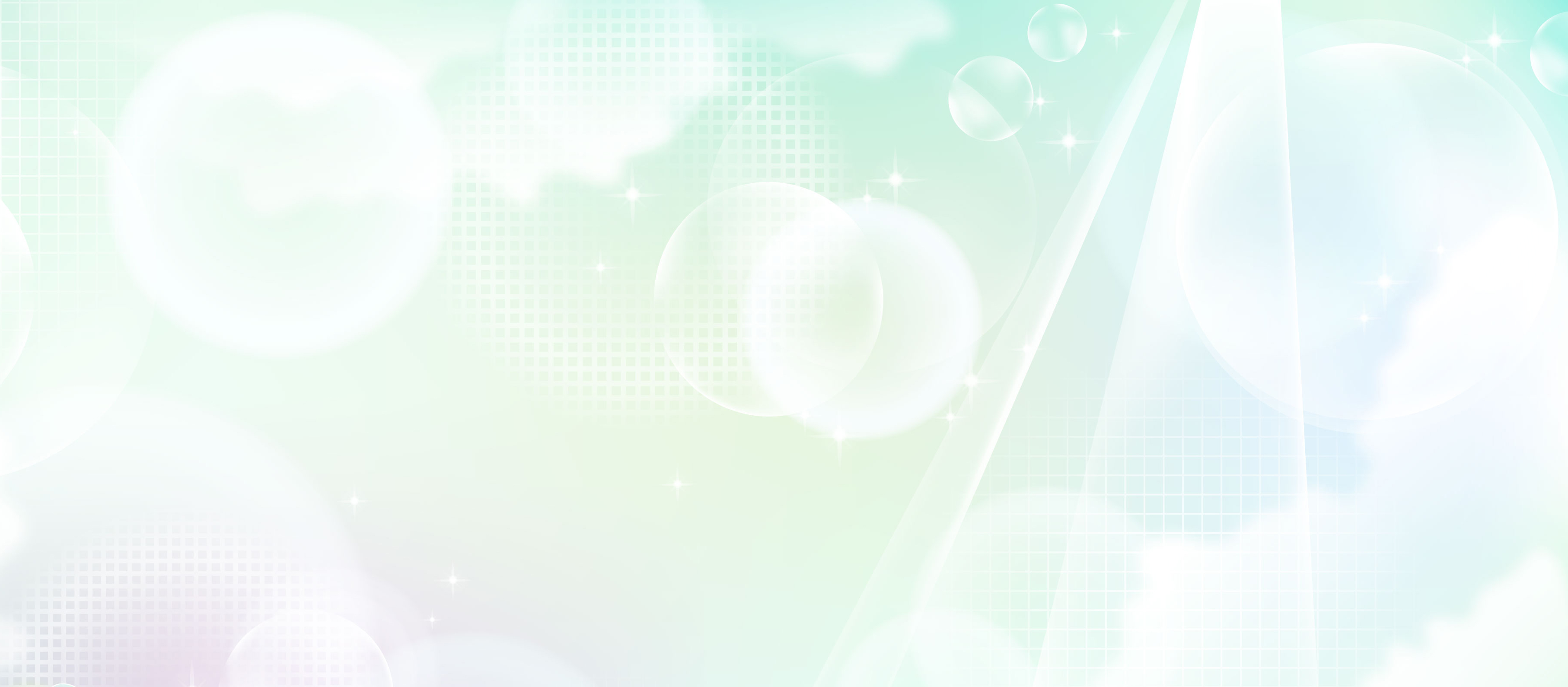 Факторы риска совершения суицида:
● семейные проблемы;

● школьные проблемы;

● проблемы интимно-сексуальной сферы;
 
● аддиктивное (зависимое) поведение;

● незрелость личности;

● определенные черты характера.
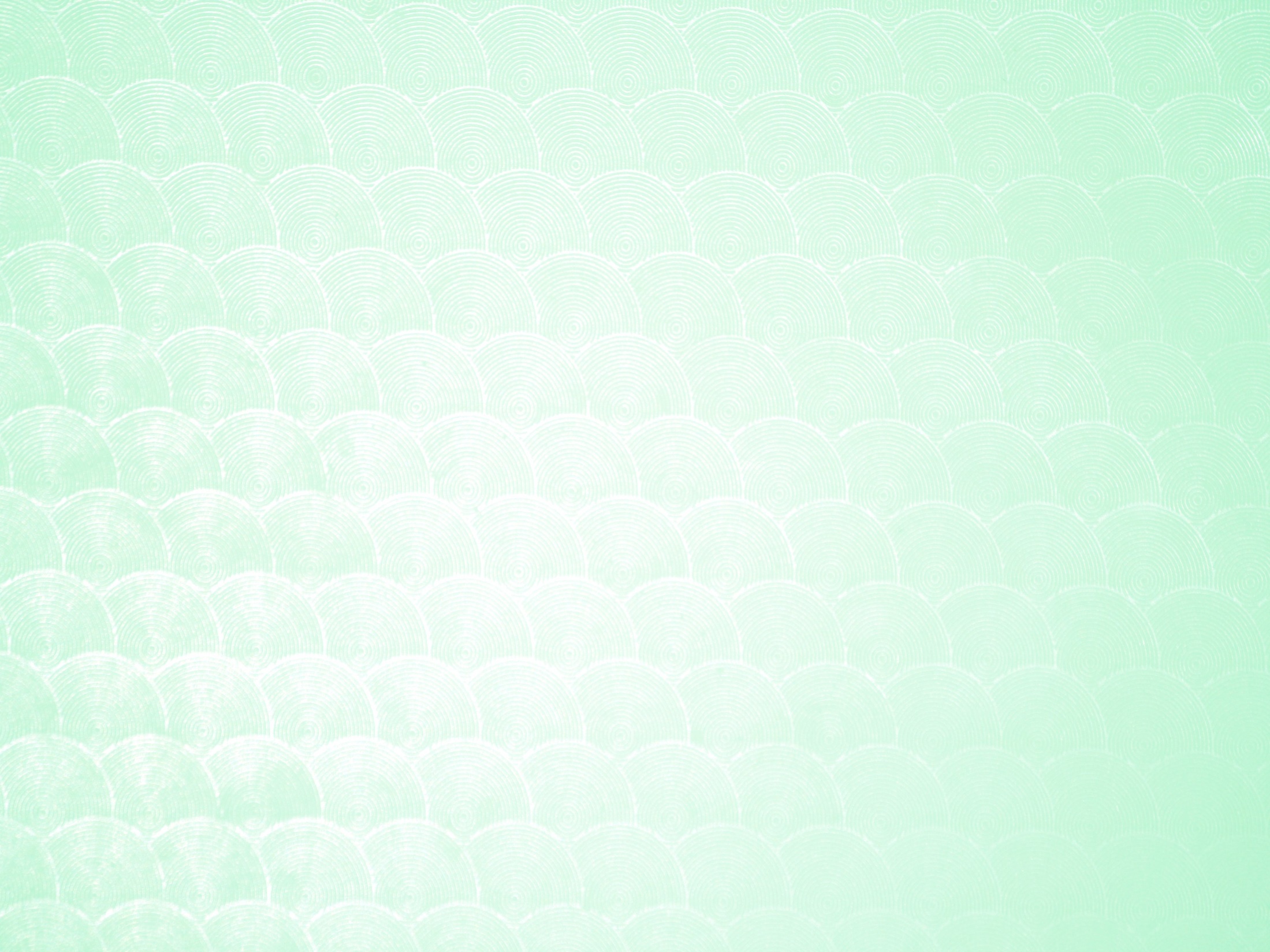 Причины депрессии
-  негативное отношение к своему телу   
   (телосложению) в период полового созревания; 

-  приобретенная в этот период способность 
   критически воспринимать любую информацию,
   самостоятельно выносить свои  суждения, 
   не опираясь на мнение взрослых, и, как следствие
   всего этого, возможная фиксация на негативных
   оценках жизни; 

-  одиночество, недостаточная популярность среди 
   сверстников; 

-  трудности в обучении, низкая школьная  
   успеваемость.
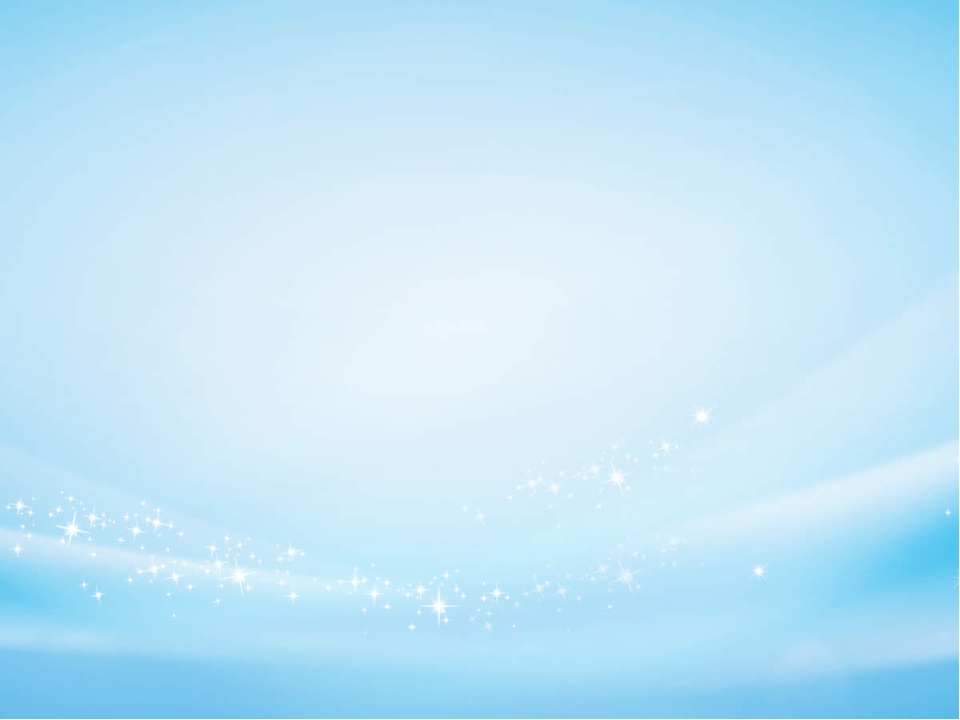 Что может помочь?

 хорошие отношения с родителями и со  
     сверстниками; 

 внешкольная занятость подростка в 
     спортивных секция, творческих кружках и
     т.п.; 

 определенная социальная роль,  
     подразумевающая высокую личную  
     ответственность и моральные  
     обязательства за выполняемые дела.
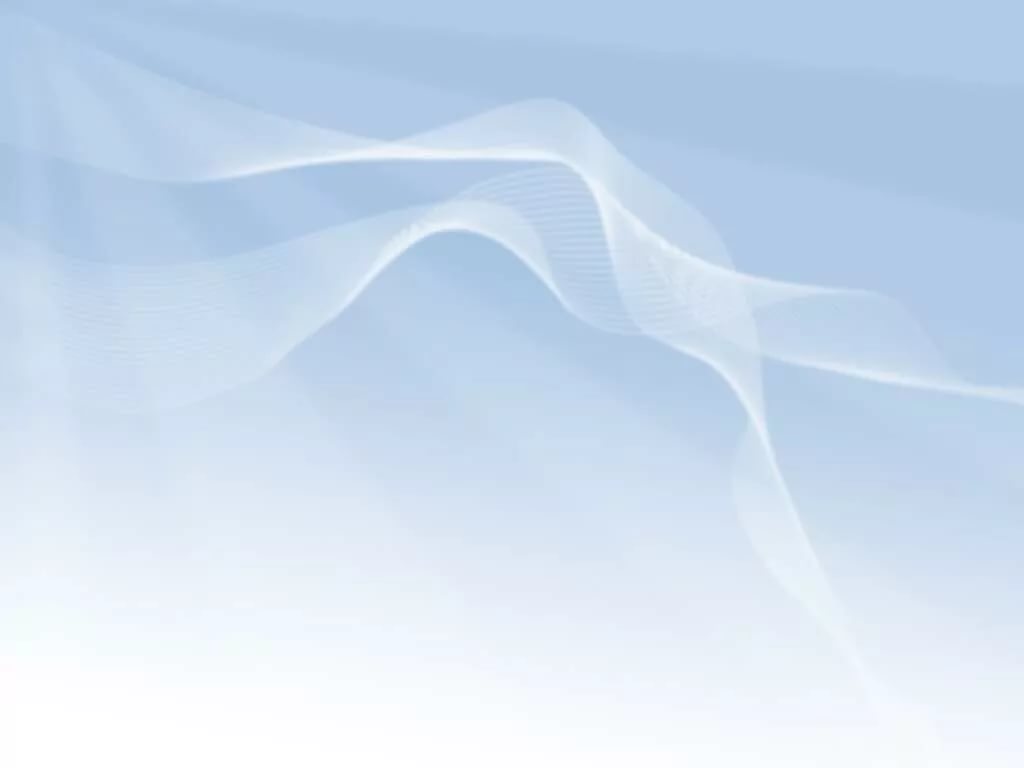 Признаки намерения совершения суицида

изоляция или отстранение от людей, особенно от
    близких друзей; 
-   внезапная или постепенная потеря интереса к своей
    внешности;
-   изменение оценок, отношения к учебе, невыполнение
    внезапно начавшиеся прогулы  особенно если раньше
    не наблюдалось ничего похожего; 
-   потеря веса и аппетита, внезапно пробудившийся
    аппетит  превосходящий нормальный или обычный;
-   бессонница или продолжительный сон; 
-   постоянная или внезапная самокритика, низкая
    самооценка, чувство никчемности, ненужности; 
озабоченность смертью, процессом умирания; 
резкая потеря интереса к прежним занятиям;
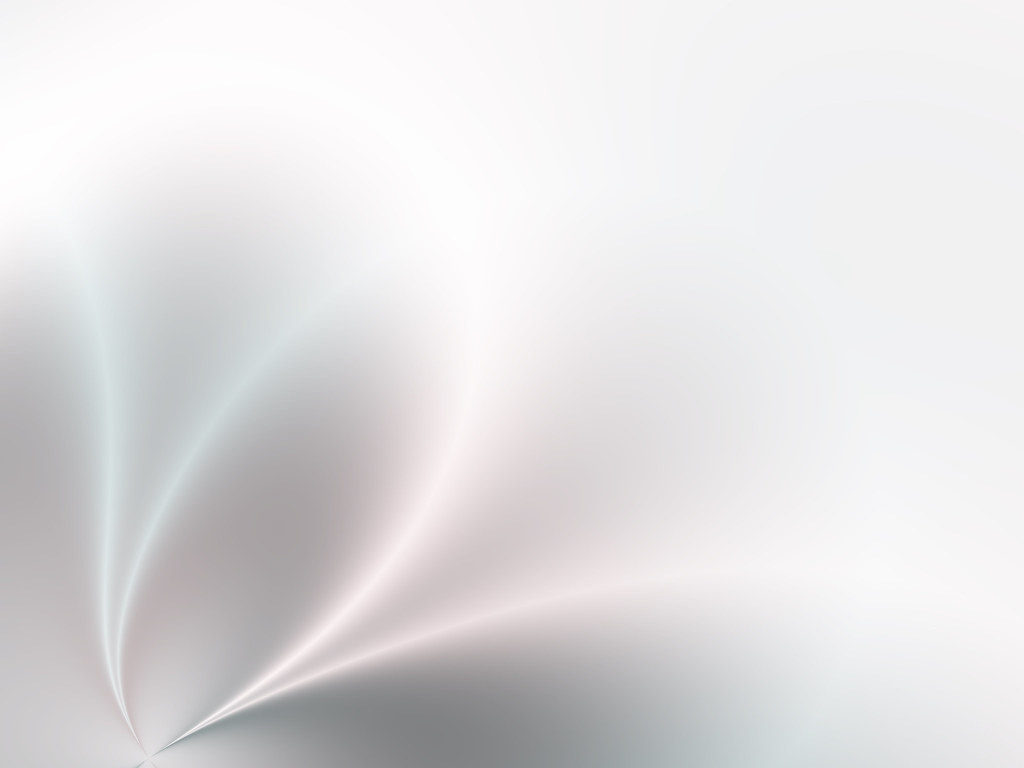 Признаки намерения совершения суицида
-  резкие внезапные перемены в личности подростка, 
   повлекшие апатию, депрессию, вялость; 
-  неожиданная раздражительность, приступы    ярости, 
   гнева, ненависти;
-  употребление алкоголя  усилившийся или внезапно 
   возникший интерес к спиртным напиткам, наркотикам; 
-  неожиданные проявления рискованного и опасного 
   поведения, словно провоцирующего несчастные случаи,  
   гонки на автомобиле, хождение по карнизам, крыше,
   перебегание улиц в опасном месте; 
-  неожиданное раздаривание любимых вещей, памятных
   сувениров, подарков, книг; 
-  затяжные приступы безнадежности, тоски, 
   беспомощности; 
-  высказывания о нежелании жить дальше  прямые или
   завуалированные, мотивированные и нет.
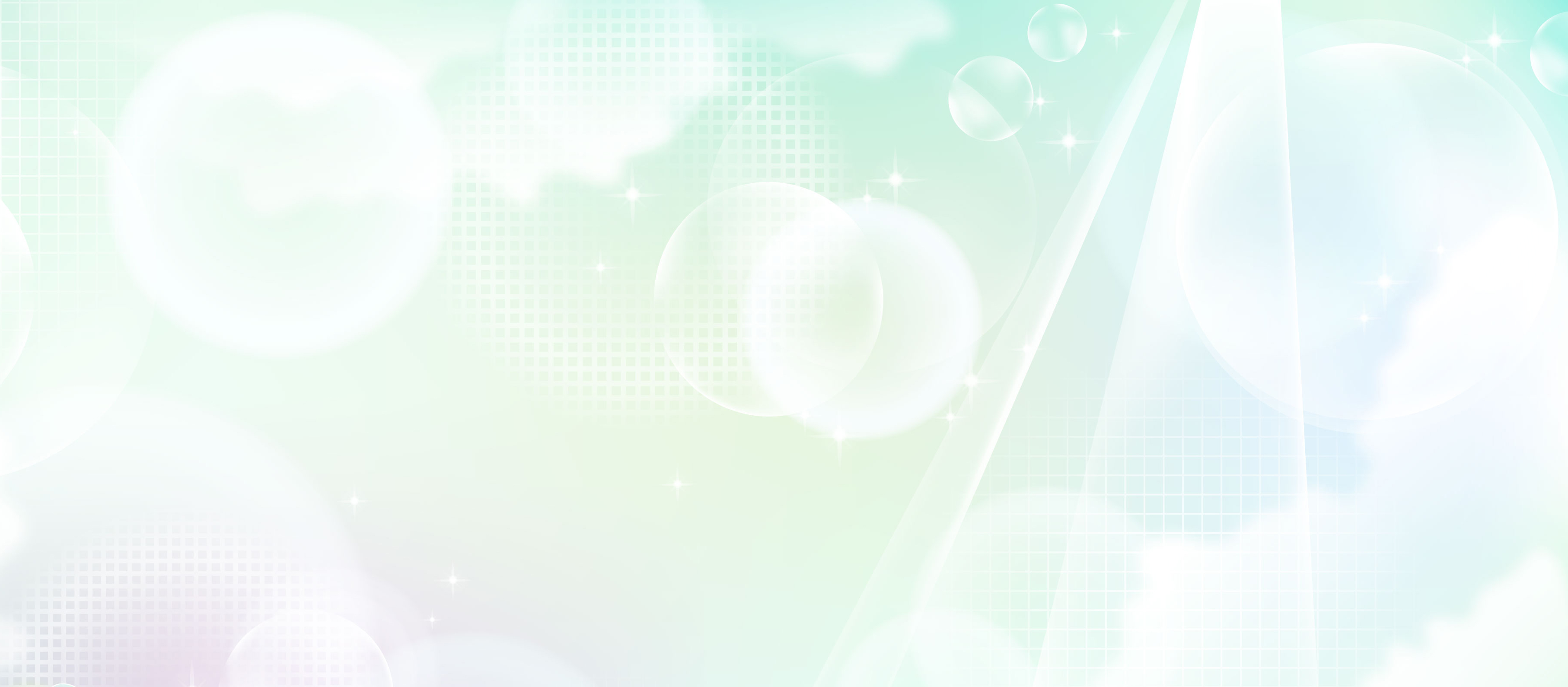 Советы родителям, чтобы не допустить попыток суицида.
● Сохраняйте контакт со своим ребенком.
● Помните, что авторитарный стиль воспитания
   для подростков неэффективен и даже опасен.
● Говорите о перспективах в жизни и будущем. 
● Говорите с ребенком на серьезные темы: что 
   такое жизнь? В чем смысл жизни? Что такое 
   дружба, любовь, смерть, предательство? 
● Лучший способ привить любовь к жизни – ваш
   собственный пример. 
● Проявите любовь и заботу.
● Найдите баланс между свободой и несвободой
   ребенка.
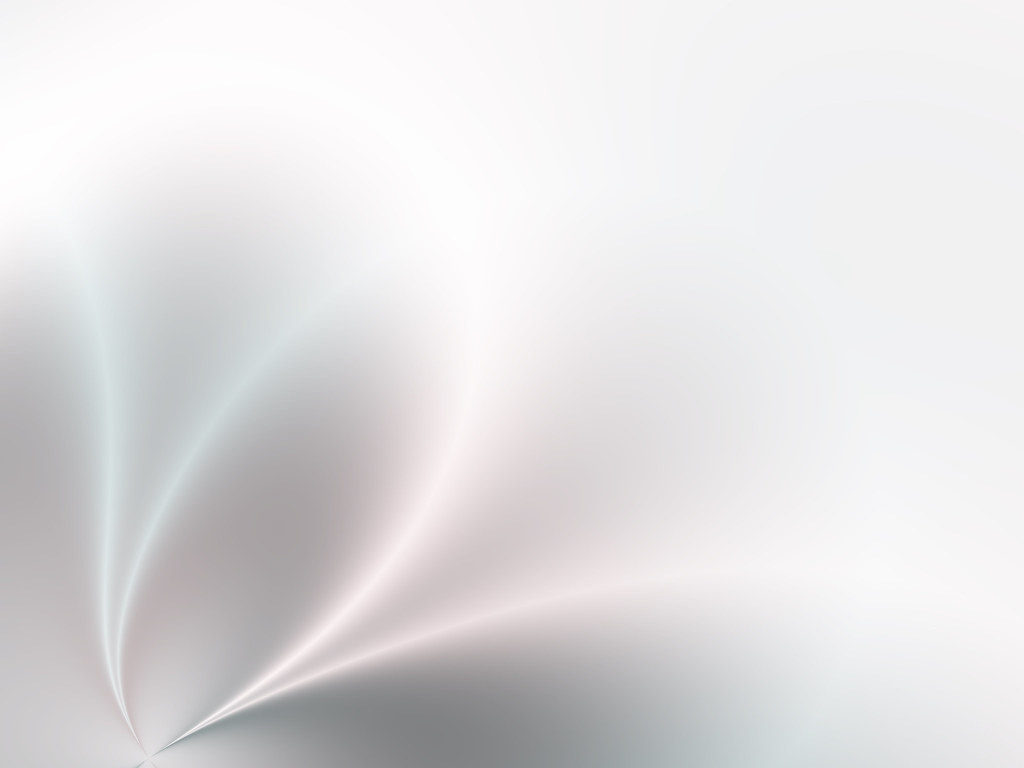 Советы родителям, если замечена склонность подростка к самоубийству

Внимательно выслушайте решившегося на самоубийство подростка. 
Оцените серьезность намерений и чувств ребенка.
Оцените глубину эмоционального кризиса. 
Попытайтесь убедить ребёнка раскрыть свои чувства, поделиться накопившимися проблемами. 
Не бойтесь прямо спросить ребенка, не думает ли он о самоубийстве.
Постарайтесь акцентировать внимание ребенка на позитивных моментах жизни.
Придайте уверенность ребенку, объясните ему, что вместе вы обязательно справиться со своими проблемами.
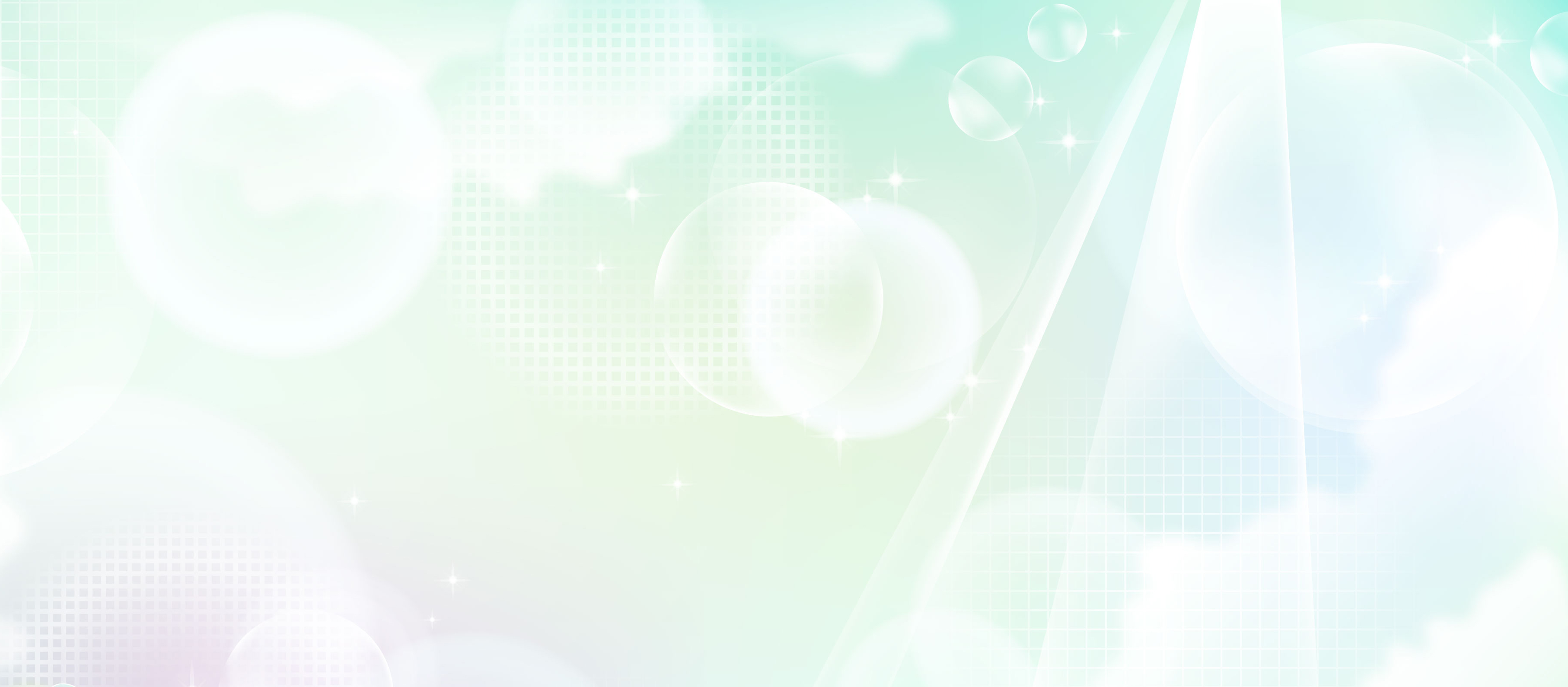 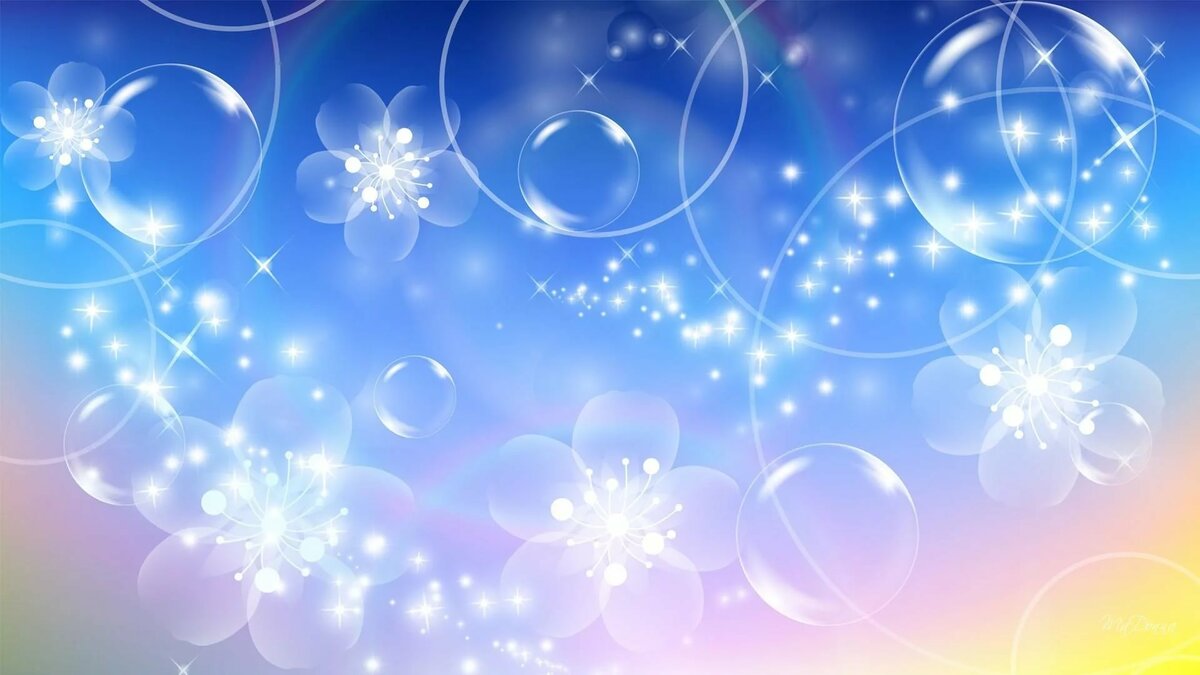 СПАСИБО 
ЗА 
ВНИМАНИЕ